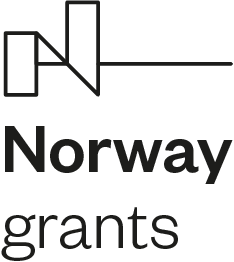 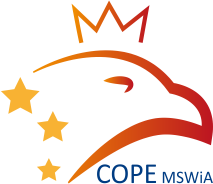 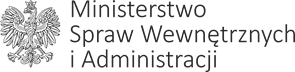 NMF 2014-2021Program sprawy wewnętrzne
Kwalifikowalność wydatków 
i przepływy finansowe


www.eog.gov.pl
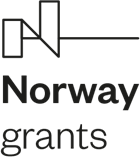 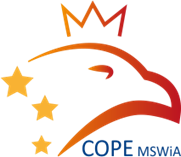 Wniosek aplikacyjny – BUDŻET

Budżet – stanowi integralną część wniosku
Wypełniany jest w PLN w tysiącach zł (zaokrąglone kwoty)
Wartości obejmują 100 % wydatków kwalifikowanych (NMF + wkład własny)
W podziale na wskazane kwartały (kiedy będzie poniesiony)
Każda pozycja ze wskazaniem na  partnera, który będzie dysponentem (w podsumowaniu – zsumowany podział na partnerów)
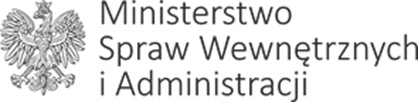 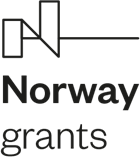 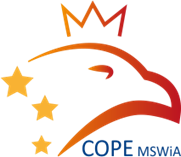 Wniosek aplikacyjny – BUDŻET

Podział na koszty bezpośrednie i pośrednie
Można dowolnie dodawać wiersze
Poziom szczegółowości musi umożliwić dokonanie oceny racjonalności wydatku (dobre oszacowanie)
Brak rezerwy na ew. wzrost cen – odpowiednio oszacować

Szczegóły w części szkolenia dot. kwalifikowalności wydatków.
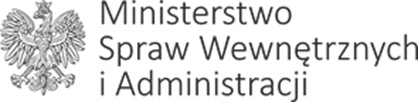 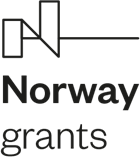 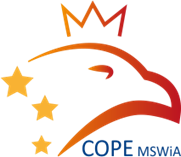 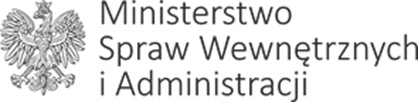 I. Ogólne zasady kwalifikowalności wydatków

II. Szczegółowe zasady kwalifikowalności wydatków (wg kategorii)

III. Wydatki niekwalifikowalne 

IV. Przepływy finansowe/planowanie/partnerstwo
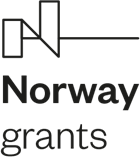 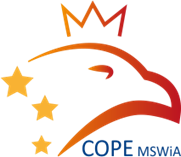 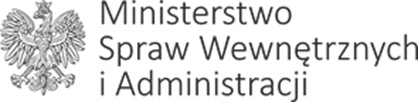 Ogólne zasady kwalifikowalności wydatków – art. 8.2 Regulacji

faktycznie poniesiony (wydatek poniesiony w znaczeniu kasowym tj. rozchód środków pieniężnych z kasy lub rachunku bankowego beneficjenta projektu)

Poniesiony w okresie kwalifikowalności wskazanym w umowie (max. 30.04.2024)

ma związek z przedmiotem umowy (został zaplanowany w budżecie)
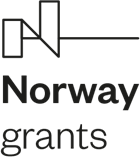 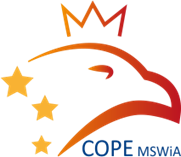 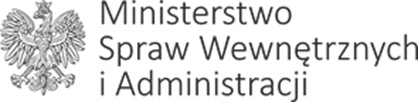 Ogólne zasady kwalifikowalności wydatków – art. 8.2 Regulacji (cd.)

proporcjonalny i niezbędny

wykorzystany wyłącznie na realizację celów projektu 
    (zasada gospodarności, skuteczności i efektywności)

jest możliwy do zidentyfikowania i zweryfikowania (opis FV, wprowadzenie do ewidencji księgowej, zapłacony z  oddzielnego konta)

jest zgodny z obowiązującym prawodawstwem (NMF, UE, PL – PZP/Wytyczne/Delegacje/prawo pracy itp.)
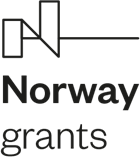 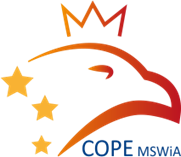 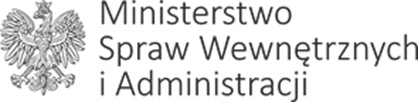 Ogólne zasady kwalifikowalności wydatków – art. 8.2 Regulacji (cd.)

Koszt został zafakturowany, zapłacony a przedmiot dostarczony (towar) / wykonany (usługa)

Wyjątek!!! – art. 8.2 pkt. 3

Koszty, w odniesieniu do których FV zostały wystawione w ostatnim miesiącu kwalifikowalności wydatków, są również uznawane za poniesione w okresie kwalifikowalności, o ile zostały zapłacone w terminie 30 dni od ostatniego dnia kwalifikowalności wydatków
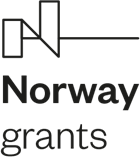 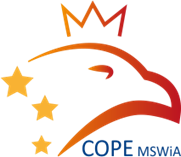 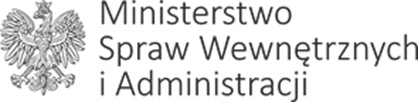 Dodatkowy wymóg programu Sprawy wewnętrzne

Wydatki inwestycyjne NIE mogą przekroczyć 60 % ogólnej kwoty programu – Operator 
Programu musi ten poziom monitorować na poziomie projektów.

Weryfikacja na podstawie  budżetu + ew. oświadczenie.
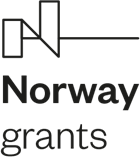 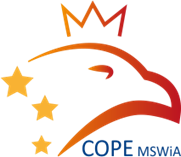 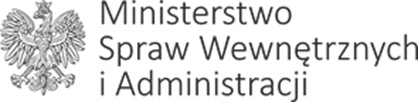 RODZAJE WYDATKÓW

Bezpośrednie wydatki - art. 8.3 Regulacji - Wszystkie wydatki zaplanowane w budżecie jako konkretnie związane z realizacją projektu (możliwe do wyodrębnienia w systemie księgowym)

Koszty pośrednie (ogólne) – Art. 8.5 Regulacji – nie mogą być wskazane jako bezpośrednio związane z projektem ale można wykazać (w systemie księgowym), że są związane z poniesieniem wydatków bezpośrednich
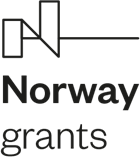 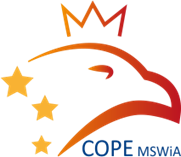 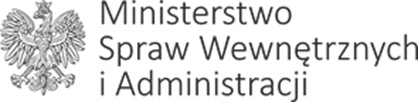 Bezpośrednie wydatki kwalifikowalne - art. 8.3 Regulacji

A) koszty personelu; 
B) koszty podróży, diet i zakwaterowania;
C) koszty nowego lub używanego sprzętu;
D) zakup gruntów i nieruchomości;
E) koszty materiałów eksploracyjnych i dostaw;
F) koszty wynikające z innych umów;
G) wymogi specjalne.
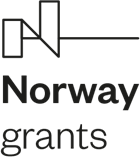 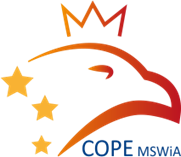 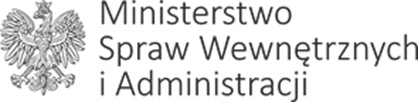 koszty personelu (art. 8.3 ust. 1a) – możliwe rodzaje

A.1 W oparciu o prawo pracy – umowa o pracę

Stały % zaangażowania w realizacje projektu (musi być określony w umowie lub innym dokumencie)
Zmienny % zaangażowania w projekcie (w zależności od ilości zadań w miesiącu – karta czasu pracy)
Stawka godzinowa (określona w dokumencie zatrudnienia - KCP)

A.2 Umowy cywilno – prawne (zlecenie, o dzieło)
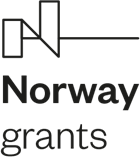 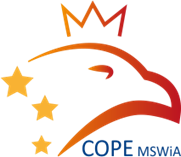 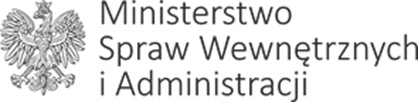 A.1 Umowa o pracę – kwalifikowane wydatki:

Wynagrodzenie brutto w tym: zasadnicze, ZUS pracownika, dodatki (np. stażowy, funkcyjny, za znajomość jęz.), premie, potrącenia (np. karty sport.)
Podatek dochodowy
Składki ZUS pracodawcy
Fundusz Pracy i FGŚP
„trzynastka” (proporcjonalnie)
Wynagrodzenie urlopowe i zdrowotne (płacone przez pracodawcę)
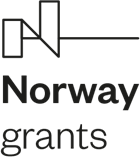 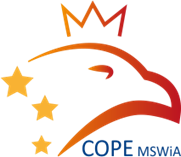 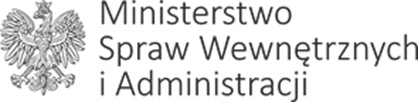 A.1 Umowa o pracę – wydatki niekwalifikowane:

Nieuzasadnione podwyżki
Nagrody jubileuszowe i okolicznościowe (ad-hoc)
Chorobowe płatne przez ZUS
Zasiłki finansowane z budżetu państwa (rodzinny, pielęgnacyjny)
Wynagrodzenia wypłacane niezgodnie z przepisami wewnętrznymi
Wynagrodzenia pracowników partnera projektu
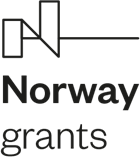 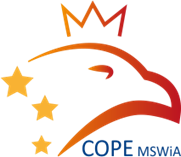 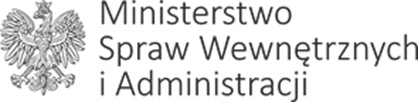 A.2 Umowy cywilno – prawne – wydatki kwalifikowane:

Kwalifikowana jest wartość brutto umowy, która zawiera wszystkie składowe.

UWAGA: Zawarcie umowy podlega ust. PZP lub Wytycznym NMF.

A.2 Umowy cywilno prawne – wydatki niekwalifikowane

W żadnym wypadku nie mogą być rozliczane umowy zawierane z personelem partnera projektu (w żadnej konfiguracji).
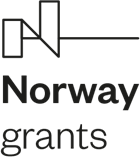 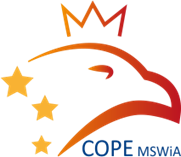 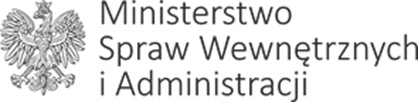 WOLONTARIAT (art. 6.4 ust. 6-6 Regulacji):

Może stanowić wkład rzeczowy do max. 50% wkładu własnego

Może być wykazywany tylko przez NGO/org. społeczną

Na podstawie stawek zatwierdzonych przez OP (art. 6.4 ust. 6) – proponuje wnioskodawca
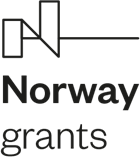 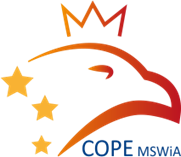 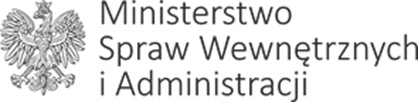 B) koszty podróży, diet i zakwaterowania (art. 8.3 ust. 1b) – wydatki kwalifikowane
(Co do zasady stosuje się przepisy wynikające z Rozporządzenia MPiPS z 5 lutego 2013r. w sprawie należności przysługujących z tytułu podróży służbowej). Wyjątek: organizacje międzynarodowe – mogą przyjąć swoje stawki (diet) o ile nie przekraczają stosowanych przez KE)

Diety wg stawek + ryczałty (pobyt: jeden dzień przed i jeden po wydarzeniu)
Koszty noclegu (limity zagraniczne; kraj < 400 zł)
Koszty przejazdu
Bilety lotnicze z opłatami lotniskowymi (oprócz biznes i 1st class)
Bilety kolejowe, promowe, autobusowe
Auto służbowe (kilometrówka/uzasadnienie)
Auto/pojazd prywatny (kalkulacja-ryczałt)
Koszt wynajmu środka transportu
Ubezpieczenie podróżne, autostrady, parking, taxi
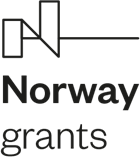 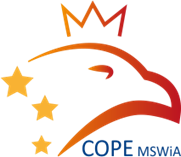 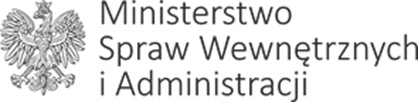 B) koszty podróży, diet i zakwaterowania – przykładowe wydatki niekwalifikowane:

Bilety lotnicze w I kl./biznes
Pełne stawki diet w przypadku zagwarantowania przez organizatora wyżywienia
Diety za dni wykraczające poza faktyczny okres wydarzenia (jeden dzień przed, jeden po jest dopuszczalny bez wyjaśnień)
Ryczałt za nocleg w przypadku zapewnienia noclegu przez organizatora
Nieuzasadnione wykorzystanie pojazdu prywatnego
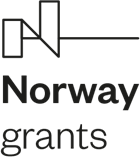 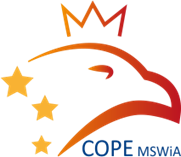 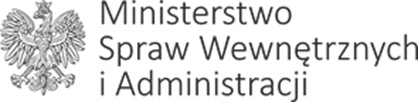 C) koszty nowego lub używanego sprzętu (art. 8.3 ust. 1c i ust. 2, art. 8.2 ust. 4) – wydatki kwalifikowane:

Co do zasady – kwalifikowane są koszty amortyzacji (część amortyzacji na czas trwania projektu – art. 8.2 ust. 4) 

Uzasadnione przypadki i zatwierdzone przez OP – wartość całkowita sprzętu – warunki:
- Zakup integralną i niezbędną częścią projektu (stosowny opis/uzasadnienie we wniosku)
Zatwierdzony przez OP (ocena wniosku i w umowie)
Własność B przez 5 lat od zakończenia projektu
Ubezpieczony przez B na czas trwania i 5 lat po zakończeniu
Zabezpieczone środki na utrzymanie – 5 lat po zakończeniu
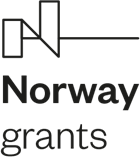 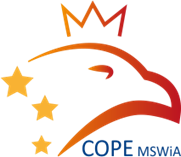 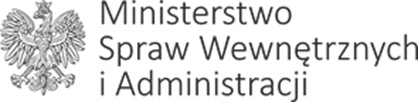 Zakup sprzętu używanego – warunki:

Jakościowy

Wartościowy

Brak finansowania pierwotnego zakupu ze środków publicznych (dotacji/UE/NMF/Swiss)
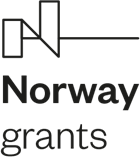 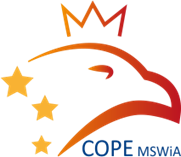 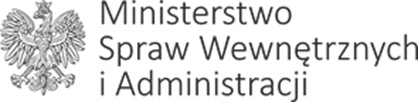 D) Zakup gruntów i nieruchomości (art. 8.3 ust. 1d) – szczegółowe zasady opisane w art. 8.6 Regulacji – niektóre z nich to:

Max. 10% wydatków kwalifikowanych projektu
Bezpośredni związek z celami projektu
Wycena przez niezależnego rzeczoznawcę
Trwałość 5 lat lub dłużej
Konkretna decyzja OP 
Nabywane grunty/nieruchomości nie mogą być własnością administracji publicznej
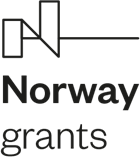 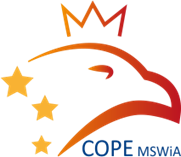 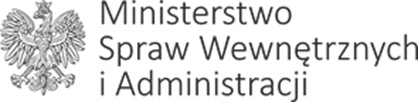 E) Koszty materiałów eksploatacyjnych i dostaw (art. 8.3 ust. 1e)  

Kategoria umożliwiająca finansowanie zakupów „drobniejszego” wyposażenia i materiałów np.:

Tonery, papier, materiały biurowe
Materiały szkoleniowe
Art. piśmiennicze

UWAGA: zakupy muszą być związane z realizacją celów projektu – nie są to koszty pośrednie (związane z administracją projektu)!
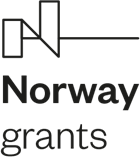 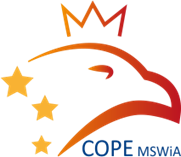 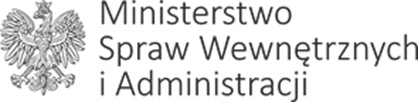 F) Koszty wynikające z innych umów (art. 8.3 ust. 1f)  - Kategoria umożliwiająca finansowanie wszelkich umów na „usługi” np.:

Koszty ekspertów zewnętrznych 
Koszty analiz, strategii, opinii 
Wynajem sal na szkolenia, konferencje, wydarzenia projektowe (nagłośnienie, obsługa..)
Usługi tłumaczeniowe
Catering, wyżywienie uczestników wydarzeń
Transport, przewóz uczestników wydarzeń, w tym zakup biletów (np. lotniczych)
Usługi związane z promocją projektu/funduszu (banery, materiały promocyjne, usługi medialne, ogłoszenia, utrzymanie strony internetowej)
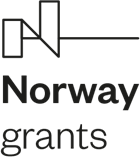 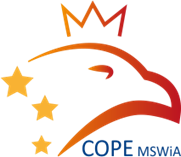 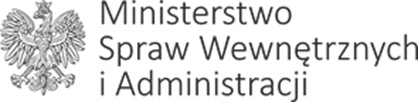 G) Koszty nałożone umową ws. projektu (art. 8.3 ust. 1g) 


Kategoria umożliwiająca finansowanie dodatkowych wymogów (Darczyńcy, Operatora 
Programu), wskazanych w umowie dofinansowania projektu.

Przykłady wydatków kwalifikowanych:
Koszt konferencji inauguracyjnej i końcowej
Koszt odrębnego rachunku bankowego
Koszt ubezpieczenia sprzętu
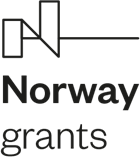 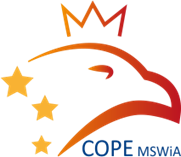 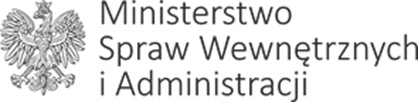 Koszty pośrednie (ogólne) 

Art. 8.5 Regulacji – nie mogą być wskazane jako bezpośrednio związane z projektem ale można wykazać (w systemie księgowym), że są związane z poniesieniem wydatków bezpośrednich 

Są to koszty administracyjne, ponoszone przez Beneficjenta podczas wdrażania projektu np.:
Zakupy administracyjne (papier, tonery, sprzęt biurowy)
Opłaty eksploatacyjne (prąd, media, woda)
Opłaty pocztowe i kurierskie
Koszty telefonu, internetu
Najem pomieszczeń, czynsz dla personelu administracyjnego
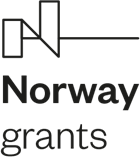 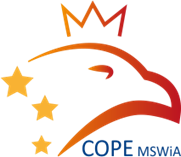 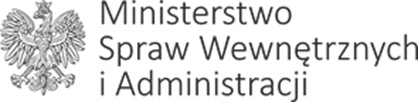 Koszty pośrednie – metody kalkulacji dozwolone w programie SW na podstawie art. 8.5 ust.1 Regulacji

(a) - koszty pośrednie rzeczywiste – możliwe do zidentyfikowania i dokumentowane jak inne
 (b) - pierwsza metoda ryczałtowa – 25% bezpośrednich kosztów kwalifikowanych pomniejszonych o koszty podwykonastwa 
(c) - druga metoda ryczałtowa – 15 % bezpośrednich kosztów personelu 
(d) – nie ma zastosowania w programie Sprawy wewnętrzne
(e) – w przypadku organizacji międzynarodowych jest możliwość stosowania przepisów wewnętrznych (szczegóły w umowie dofinansowania)

UWAGA!!! Metodę wybiera wnioskodawca i określa ja we wniosku aplikacyjnym !!!
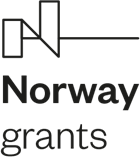 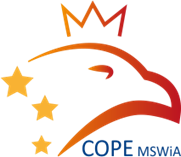 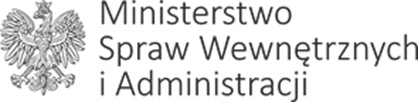 Koszty niekwalifikowane (art. 8.7 Regulacji)

odsetki i obsługa zadłużenia
opłaty za opóźnione płatności
opłaty za transakcje i inne koszty finansowe (chyba, że są związane z wymogami programu – czyli wyodrębnione konto bankowe)
rezerwy na straty i przyszłe zobowiązania
straty związane z różnicami kursowymi (!!)
VAT możliwy do odzyskania
grzywny, kary, koszty postępowań sądowych (chyba, że są to elementy projektu)
wydatki niepotrzebne i nierozważne (np. koszt samochodu prywatnego)
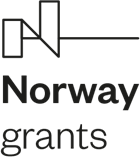 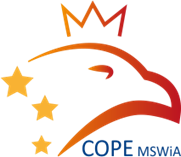 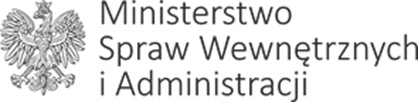 Dokumentowanie wydatków – metody dokumentowania wydatków – art. 8.12 ust. 1-4 Regulacji (NOWOŚĆ!!)

w formie dokumentów źródłowych - FV/rachunki lub dokumenty o równoważnej mocy dowodowej (np. listy płac, rozliczenia kosztów podróży itp.) wraz z dokumentami dodatkowymi w zależności od rodzaju wydatku (np. umowy z wykonawcami, protokoły odbioru, listy uczestników wydarzeń, fotografie zakupionego sprzętu itp.).
poprzez raport niezależnego audytora  - np. biegłego rewidenta, w którym zaświadcza, iż deklarowane wydatki zostały poniesione zgodnie z Regulacjami, prawem krajowym (w zależności od miejsca rejestracji Beneficjenta/partnera) oraz krajowymi praktykami w zakresie rachunkowości – koszt audytu kwalifikowany

Uwaga!
W przypadku partnerstwa - możliwość łączenia obu metod w raporcie
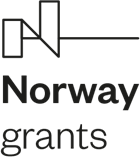 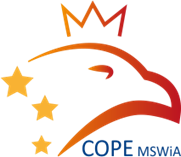 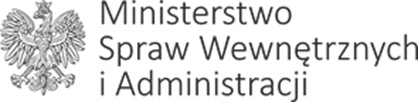 Dokumentowanie wydatków – metody dokumentowania wydatków – art. 8.12 ust. 1-4 Regulacji

wybór metody zależy od Beneficjenta,
w przypadku projektów realizowanych w partnerstwie (również z podmiotami z państwa – darczyńcy oraz organizacjami międzynarodowymi) zależy od ustaleń pomiędzy Beneficjentem (liderem) i partnerami,
OP zaleca, aby partnerzy zagraniczni oraz organizacje międzynarodowe raportowały (dokumentowały) poniesione przez nie wydatki stosując drugą z metod opisanych (raport z audytu) – audyt jest kosztem kwalifikowanym.
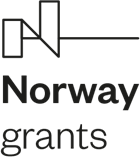 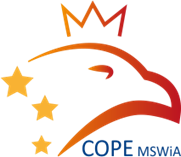 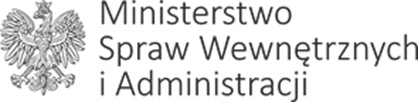 PARTNERSTWO W PROJEKTACH (art. 7.7 Regulacji) i przepływy finansowe

Projekt może być realizowany w partnerstwie 

Beneficjent (podmiot aplikujący) jest zawsze Liderem projektu.

Rodzaje partnerów (miejsce rejestracji):
Partnerzy krajowi
Partnerzy zagraniczni (tylko z Norwegii lub innego państwa korzystającego z NMF lub państwa  spoza UE i graniczącego z PL)
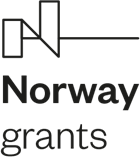 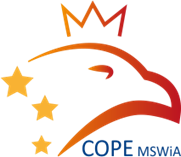 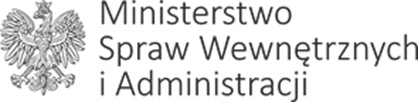 PARTNERSTWO W PROJEKTACH


Rodzaje partnerów (status prawny):
Partnerzy PJB – państwowe jednostki budżetowe (np. Policja, Straż Graniczna, Straż Pożarna, UDSC, ministerstwa) 

Partnerzy nie – PJB (partnerzy zagraniczni są traktowani jako nie-PJB) – organizacje pozarządowe, fundacje, stowarzyszenia
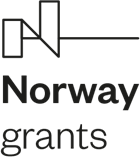 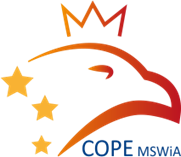 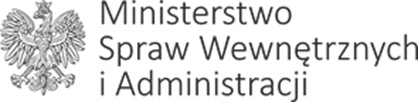 PARTNERSTWO W PROJEKTACH


Rodzaje partnerów (rola w projekcie):

Partnerzy finansowi – mają w budżecie projektu zapewnione środki na realizację swoich działań (są przepływy środków od lidera/COPE do partnera)

Partnerzy niefinansowi (merytoryczni) – nie mają w budżecie środków na realizację działań (brak przepływów finansowych pomiędzy liderem/COPE a partnerem)
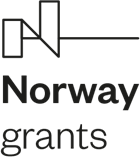 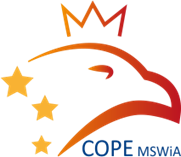 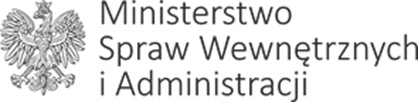 PARTNERSTWO W PROJEKTACH

Rodzaje konstrukcji partnerstw 

PJB z PJB
PJB z nie-PJB
nie-PJB z nie-PJB
nie-PJB z PJB

Możliwe są też konstrukcje mieszane/złożone z więcej niż 2 partnerów (nie-PJB oznacza również partnera zagranicznego, który jednak nie może być liderem)
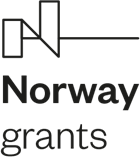 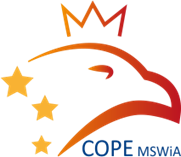 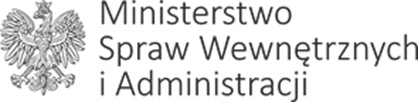 PARTNERSTWO W PROJEKTACH 

NIGDY nie można mylić partnera z podwykonawcą!!!
(partner nie może obciążyć lidera lub innego partnera fakturą/rachunkiem)

Wszystkich partnerów w projekcie obowiązują te same zasady odnośnie kwalifikowalności wydatków* 


*Odstępstwo: partnerzy zagraniczni stosują swoje przepisy krajowe odnośnie np. zamówień publicznych, rozliczania delegacji, rachunkowości, księgowości itp.
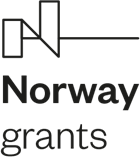 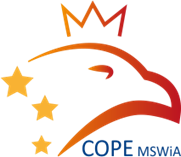 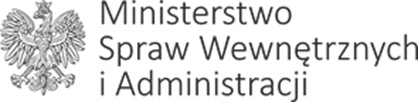 PARTNERSTWO W PROJEKTACH 

W przypadku realizacji projektu w partnerstwie konieczne jest podpisanie umowy partnerskiej lub listu intencyjnego w oparciu o minimalne wymagania określone w art. 7.7 ust. 2 Regulacji

Uwagi:
Projekt umowy partnerskiej jest weryfikowany przez OP przed jej podpisaniem (art. 7.7 ust. 7 Regulacji)
W przypadku gdy udział partnera w projekcie jest niefinansowy (brak przepływów) i/lub znikomy dopuszcza się odstępstwo od powyższego (indywidualne decyzje OP)
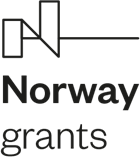 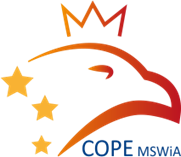 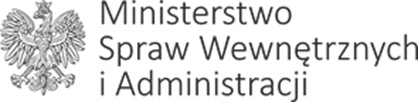 PARTNERSTWO W PROJEKTACH 

Lider (Beneficjent)

Jest odpowiedzialny za realizację projektu
Odpowiada za koordynację projektu
Odpowiada za płatności (o ile dotyczy) lub autoryzuje płatności do partnerów (jak sam nie płaci)
Przyjmuje raporty cząstkowe od partnerów
Przygotowuje raport zbiorczy
Składa raporty do OP/IW
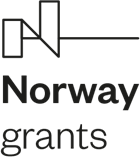 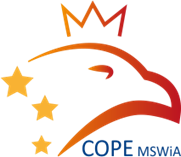 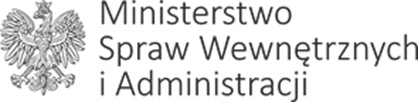 Poziomy dofinansowania projektu

Podmioty publiczne – do 100 % wydatków kwalifikowanych, przy czym 85% z grantu NMF, a 15% pochodzi z budżetu państwa – całość planuje się w swoim  budżecie (rezerwie)

Organizacje pozarządowe i międzynarodowe – do 90 % wydatków kwalifikowanych (w tym 85% stanowi NMF i 15% budżet państwa), a 10%* pochodzi z wkładu własnego (!!!) 



* Połowa wkładu własnego NGO (de facto 5% wydatków kwalifikowanych) może być wkładem rzeczowym (tylko wolontariat)
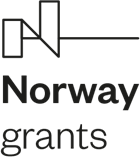 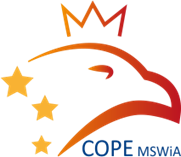 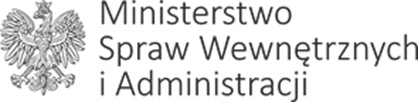 PRZEPŁYWY FINANSOWE

Rachunek bankowy – niezależnie od statusu beneficjenta/partnera (również zagraniczni), na potrzeby projektu należy założyć odrębny (wydzielony) rachunek w banku w PLN (partnerzy zagraniczni mogą w walucie np. NOK)

Płatności (o ile występują w projekcie) – są dokonywane przez COPE zawsze w PLN

Płatności (o ile występują w projekcie) - są dokonywane przez COPE zawsze na jeden rachunek, niezależnie czy ze środków NMF (BGK) czy z budżetu państwa (NBP)
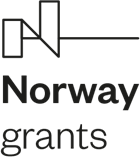 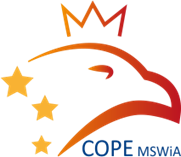 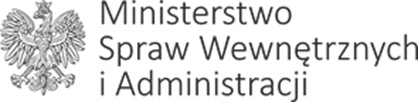 PRZEPŁYWY FINANSOWE

- PJB (zarówno liderzy jak i partnerzy) – planują środki na realizację projektu w swoim budżecie (lub rezerwa budżetowa) i każdy TYLKO na swoje działania (środki europejskie i środki budżetowe) – nie ma do tych podmiotów przepływu środków z COPE!!! 

- nie-PJB (liderzy, partnerzy, p. zagraniczni) – do nich następuje transfer środków z konta/kont zarządzanych przez COPE lub od lidera
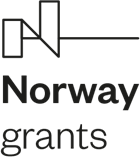 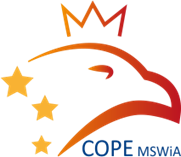 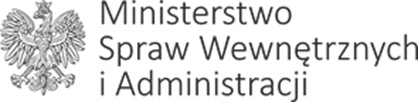 PRZEPŁYWY FINANSOWE – schematy – lider PJB

						COPE (płatnik)



																	przepływ środków z COPE
		Lider PJB
	(brak przepływu środków)			
								partner 1 (PJB)			partner 2 (nie-PJB)
								 (brak przepływu środków)
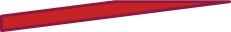 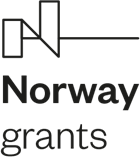 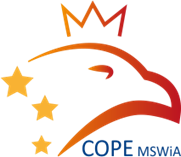 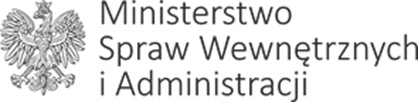 PRZEPŁYWY FINANSOWE – schematy – lider nie-PJB
						COPE (płatnik)

												 przepływ środków z COPE
Lider (nie-PJB)
																	
		

					Partner 1 (PJB)					partner 2 (nie-PJB)
					(brak przepływu środków)
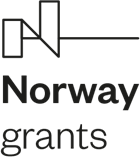 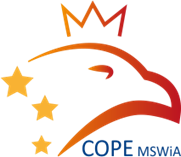 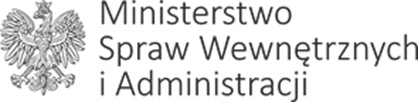 PRZEPŁYWY FINANSOWE – płatności z COPE do nie-PJB

I zaliczka – do 50  % kwoty dofinansowania (wniosek + weksel, o ile wymagany)

II zaliczka –do 25 % ale po zaraportowaniu wykorzystania min. 70 % z I zaliczki

Płatność końcowa – po zatwierdzeniu KRF


Uwaga! Partnerom zagranicznym, COPE nie będzie udzielać zaliczek tylko refundacje!!!
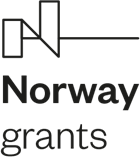 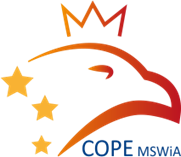 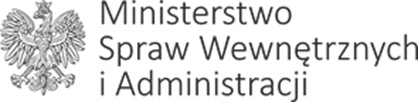 Dziękuję!!!

Tomasz Dyląg
Kierownik Zespołu NMF
COPE MSWiA